Invånarens symtombedömning och hänvisning
Projektet bidrar till effektmålen ”Förbättrad tillgänglighet i första linjens vård” och ”Effektivare användning av vårdens resurser” genom att upphandla en lösning för invånarens symtombedömning och hänvisning och etablera lösningen hos Inera. Projektet förbereder kommande förvaltning samt startar införanden i regionerna.

Projektet/uppdraget pågår:  april 2020  - maj 2022 (försening pga överprövning)

Tove Rylander Rudqvist, huvudprojektledare, tove.rylander.rudqvist@inera.se 

2021-12-03
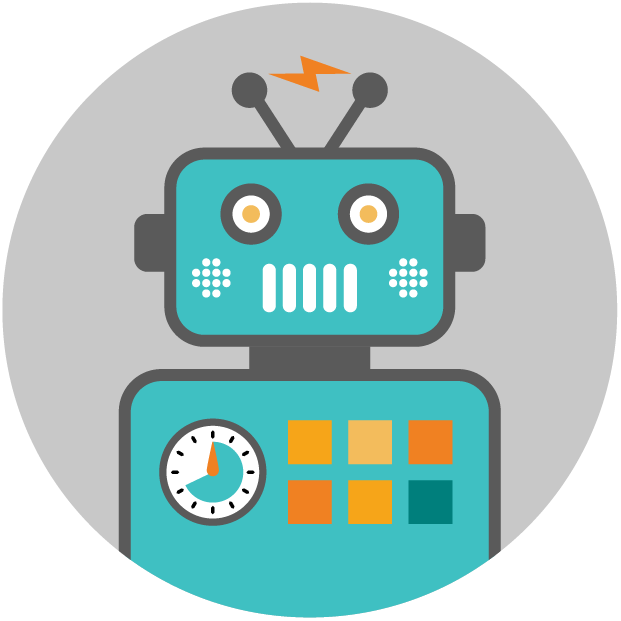 Kort bakgrundInvånarens Symtombedömning och hänvisning
Tidigt införande, deltagande regioner: 
Dalarna
Gotland
Jönköping
Kalmar
Kronoberg
Skåne
Uppsala 
Västernorrland
Örebro
Östergötland
Leveranser 
Upphandling av plattform.
Etablering av plattform.
Start av införanden i de tio första regionerna.
Förvaltningsetablering av ny tjänst.
Kopplingar och beroenden till andra projekt,uppdrag ochtjänster
Status i upphandlingen
Vinnande anbud var Platform24 Healthcare AB.
Begäran om överprövning har inkommit från Visiba Group AB.
Överprövningen avser olika aspekter av anbudsutvärderingen.
Nu påbörjas en skriftväxling mellan förvaltningsrätten och parterna och det är oklart hur länge den kommer att pågå.
En genomsnittlig överprövning i första instans (förvaltningsrätten) tog 3,9 månader år 2020.
Överprövningen innebär att tidplanen för etablering och införande förskjuts.
Hur har upphandlingen gått till?
Upphandlingsprocessen
Förberedelser
Genomförande
Leverantörsdialoger
Vad ska vi upphandla?
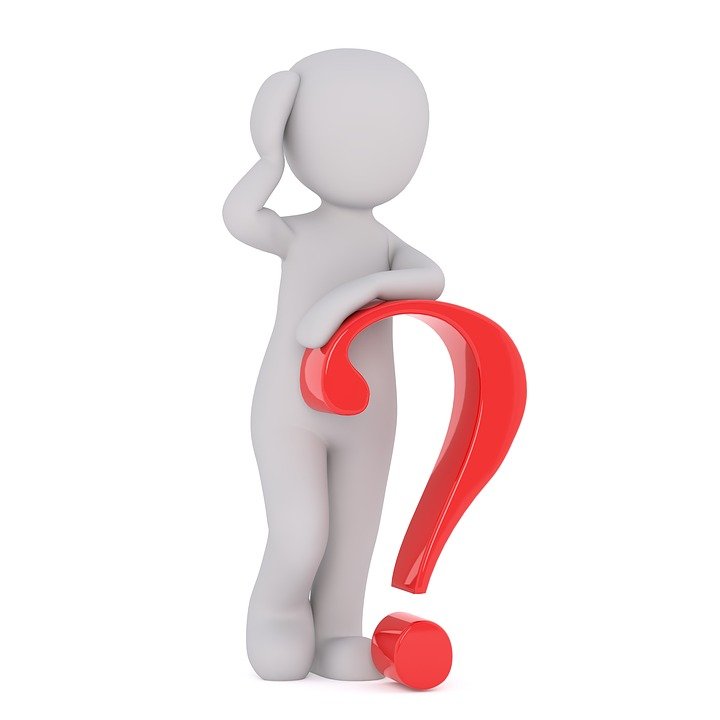 Plattformens förmågor
(Funktionella krav)
Prismodell
Medicinsk teknisk produkt (MTP)
Teknik och säkerhet
Drift och SLA
Avtalsvillkor
Hur har utvärderingen gått till?
Prövning och utvärdering
Tre anbud inkom.
Samtliga anbud uppfyllde upphandlingens krav.
Utvärderingsgrund:
Inera antog det ekonomiskt mest fördelaktiga anbudet enligt bästa förhållandet mellan pris och kvalitet som grund för utvärderingen.
Utvärderingsgrund
Inera antog det ekonomiskt mest fördelaktiga anbudet enligt bästa förhållandet mellan pris och kvalitet som grund för utvärderingen. 

Tilldelningskriterierna bestod av anbudspris och tre kvalitetskriterier
Anbudspris
Kvalitetskriterium 1: Funktionalitet och användbarhet
Kvalitetskriterium 2: Etablering
Kvalitetskriterium 3: Leverans

[Anbudspris] – [erhållet fiktivt avdrag för de tre kvalitetskriterierna] = Utvärderingspris

Anbud med lägst utvärderingspris vinner upphandlingen.
Hur fungerar det?
STEG FÖR STEG
Anbudsgivaren inkommer med anbudspris samt beskrivningar av sina erbjudanden för de tre kvalitetskriterierna. 
Varje kvalitetskriterium (1 – 3) utvärderas var för sig och bedöms enligt tabellen.
Summan av prisavdragen för de olika kvalitetskriterierna utgör anbudets totala prisavdrag. Maximalt prisavdrag är 190 miljoner kronor. 
Ett utvärderingspris (jämförelsetal) räknas ut genom att det totala prisavdraget som anbudet erhållit dras ifrån anbudets beräknade anbudspris.
Den anbudsgivare vars anbud erhållit lägst jämförelsetal tilldelas ramavtalet.
Formel:
[Anbudspris] – [totalt prisavdrag för de tre kvalitetskriterierna] = Utvärderingspris
Kvalitetskriterium 1 – Funktionalitet & användbarhet
Text från Anbudsinbjudan
Inera kommer att utvärdera hur väl anbudsgivarens erbjudande bidrar till att Ineras nedan angivna mål uppfylls:
Öka tillgänglighet för invånare och effektivisera vården genom en ändamålsenlig funktionalitet för automatisk triagering.
Öka möjligheterna att tillgodose regionernas olika behov genom att Lösningens funktionalitet möjliggör anpassning av hänvisningar. 
En Lösning med funktionalitet som stödjer hälso- och sjukvårdspersonal i kommunikation med patient och bidrar till ett likvärdigt bemötande samt ett effektivt och tryggt arbetssätt.
I utvärderingen av anbud tillämpar Inera avdragsnivåerna (enligt föregående) för att bedöma i vilken utsträckning anbudens beskrivning av Funktionalitet och användbarhet uppfyller ovanstående punkter.
Kvalitetskriterium 2 – Etablering
Text från Anbudsinbjudan
Inera kommer att utvärdera hur väl anbudsgivaren kan bidra till att Ineras nedan mål uppfylls:
En så effektiv och kvalitativ leverans som möjligt genom att Etablering och Införande är mycket välplanerade och konkreta och innehåller de komponenter/moment/resurser som krävs för att uppnå målet. 
Resurseffektiva Etablering och Införanden ur Ineras och regionernas perspektiv.
En Etablering och ett Införande som borgar för ett öppet, lyhört och resultatinriktat samarbete mellan berörda parter. 
I utvärderingen av anbud tillämpar Inera avdragsnivåerna (enligt föregående) för att bedöma i vilken utsträckning anbudens beskrivning av Etablering uppfyller ovanstående punkter.
Kvalitetskriterium 3 – Leverans
Text från Anbudsinbjudan
Inera kommer att utvärdera hur väl anbudsgivaren kan bidra till att Ineras nedan mål uppfylls:
En trygg och säker leverans av Uppdraget under hela avtalstiden.
En bred användning av Lösningen där användandet inom första linjens vård i regionerna under avtalstiden ökar över tid. 
I utvärderingen av anbud tillämpar Inera avdragsnivåerna (enligt föregående) för att bedöma i vilken utsträckning anbudens beskrivning av Leverans uppfyller ovanstående punkter.
Bedömningsskala
Text från Anbudsinbjudan
Utvärderingsgruppen
Representanter för åtta regioner och Inera indelade i tre grupper utvärderade de inkomna anbuden utifrån tre kvalitetskriterier.
Personerna i utvärderingsgruppen bidrog utifrån sina olika kompentenser och yrkesroller (läkare, sjuksköterska, verksamhetschef i primärvården, enhetschef för 1177 sjukvårdsrådgivning, verksamhetsutvecklare, it-arkitekt, digitaliseringschef, testspecialist, teknisk projektledare och projektledare). 
Utvärderarna hade inte kännedom om anbudspriser eller hur leverantörerna låg till i jämförelse med varandra.
Varje utvärderare gjorde initialt en egen bedömning. Respektive utvärderingsgrupp samlades sedan vid två längre möten och diskuterade underlagen samt tog fram en gemensam bedömning.
Frågor?